Produkty a služby bánk
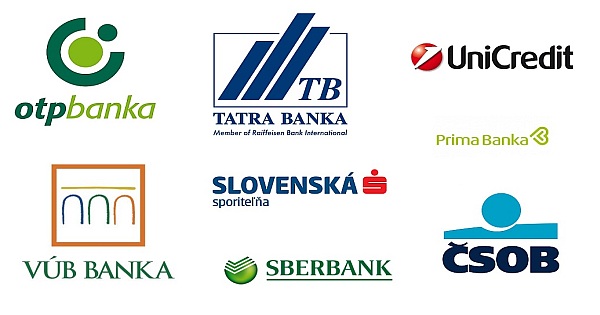 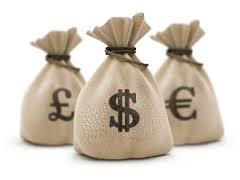 Zopakujme si
Aké poznáme druhy bánk?
   Centrálna banka Slovenska a obchodné banky
Aké obchodné banky poznáš?
Unicredit, Tatrabanka, Slovenská sporiteľňa, VÚB,Prima ,365,...
Aká je úloha obchodných bánk?
Prijímajú vklady ,poskytujú úvery, realizujú sprostredkovateľské
operácie(vedú účty klientom,vydávajú karty,,..)
1. Založenie študentského účtu
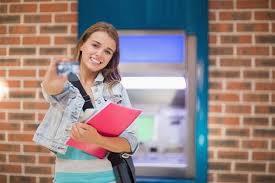 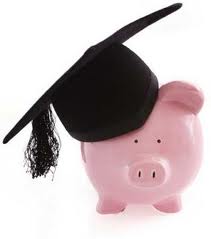 Podmienky založenia:
15 rokov 
prítomnosť zákonného zástupcu(zákonný zástupca podpíše zmluvu o otvorení účtu na meno dieťaťa
vklad požadovanej sumy(závisí od banky)
občiansky preukaz, rodný list, potvrdenie o štúdiu
Výhody:
Väčšinou žiadne poplatky za vedenie účtu, vklady, výbery,...
Platobná karta k účtu 
Možnosť  vkladov a sporenia-peniaze za brigádu, vreckové...
2. Platobná karta
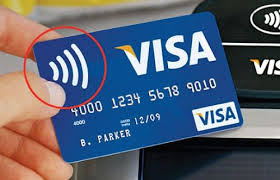 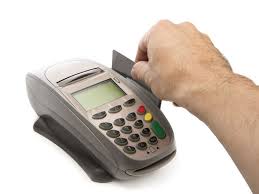 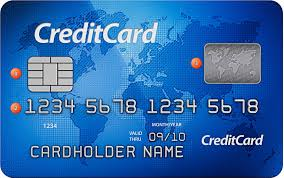 Farebná plastová karta
Umožuje:
Výber peňazí z bankomatov
 platby 
→ použitie PIN kódu
→bezkontaktne – len do určitej sumy, obmedzené použitie
Typy platobných kariet
Debetná platobná karta – súčasť každého účtu
- Peniaze vyberáme, len keď ich máme na účte
b) Kreditná platobná karta – úver – kredit do určitej sumy
Požičaná suma sa musí vrátiť do určitého termínu, inak platíme vysoké úroky
3. Elektronické bankovníctvo
INTERNETBANKING
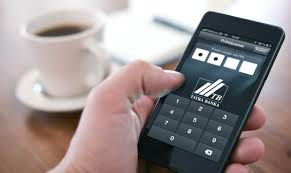 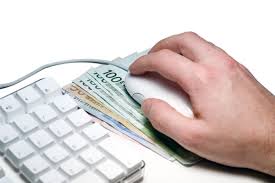 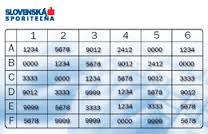 Umožňuje:
Bežné bankové operácie ralizovať cez  internet = internetbanking
Cez mobilný telefón( mobilné aplikácie),cez webovú stránku
Čo k tomu potebujeme:
Užívateľské meno, heslo, PIN kód
Bankové operácie:realizácia prevodov, platieb

Dôležitá bezpečnosť počítača
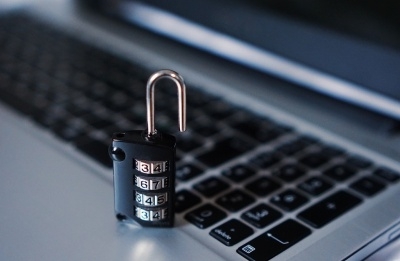 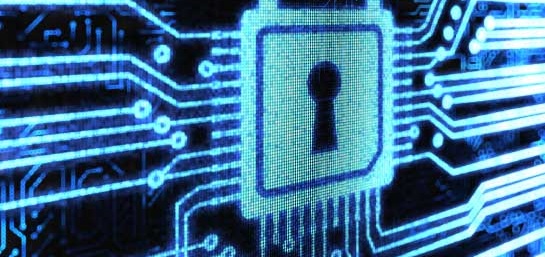 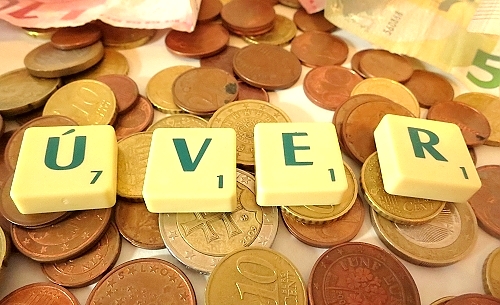 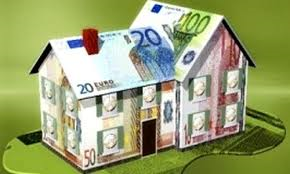 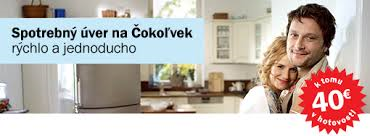 4.Úvery
Hypotekárny úver
Spotrebný úver
bežné pomenovanie „hypotéka“ 
Slúži na kúpu nehnuteľnosti, stavba domu, rekonštrukcia domu / bytu

Podmienka : 
      založenie nehnuteľnosti 

Dôležité!!!!!!
Pri nesplácaní prídeme o nehnuteľnosť
Slúžia na kúpu rôznych tovarov
     TV, notebook, spotrebičov
Existujú aj študentské úvery
     Na školné, kurzy, platby za internát,...


Pri spotrebnom úvere je potrebné si
všímať:
 vstupný poplatok
mesačné splátky,
úroky
Poznámky+úloha
Banky poskytujú klientom rôzne služby,vďaka ktorým môžu spravovať svoje financie
Služby: účet, karta, internetbanking, úvery
Študentský účet(od15 rokov, zavedenie-zákonný zástupca na meno študenta, vedenie účtu a služby zadarmo-len do 26 rokov)
Karty-platobná a debetná
Úvery-spotrebný- na rôzny tovar,
                -hypotekárny-kúpa rekonštrukcia nehnuteľnosti
Úloha:Získaj informácie z 3bánk o bežnom účte. Zistenia si zapíš do tabuľky+odpovedz na otázku: V ktorej banke by si si zaviedol účet?  VYPRACUJ DO ZOŠITA! Pošli na mail  svobodova.ivana@gmail.com
V ktorej banke by si si zaviedol účet?
Ďakujem za pozornosť